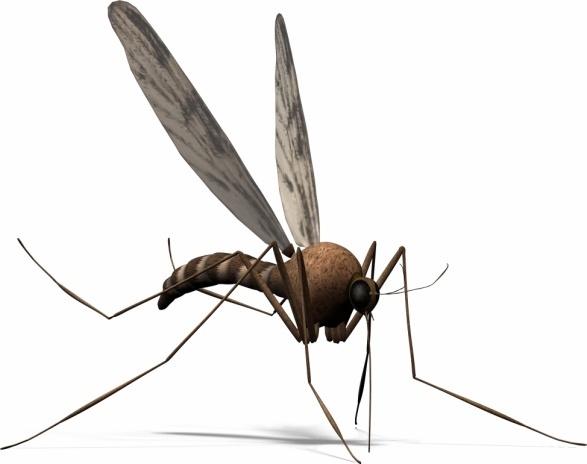 ANTIMALARIAL DRUGS
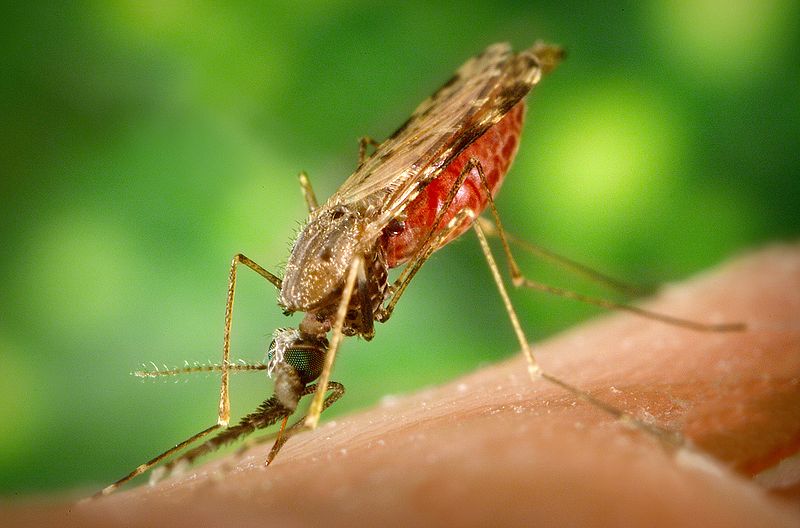 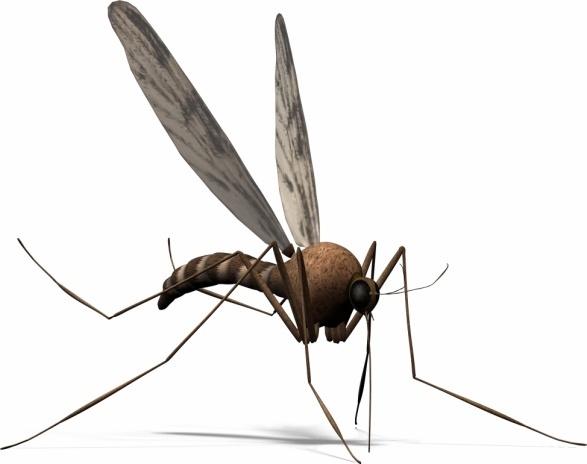 ANTIMALARIAL DRUGS
ILOs
By the end of this lecture you will be able to:
Recognize malaria life cycle & its varied clinical presentation
Classify antimalarial drugs
Identify the pharmacokinetic, dynamics, related to each drug
Focus on their relevance in clinical setting of treatment whether     during acute attacks or in prevention of relapses
Highlight therapeutics meant for prophylaxis
 Hint on possibilities of overcoming development                                       of resistance
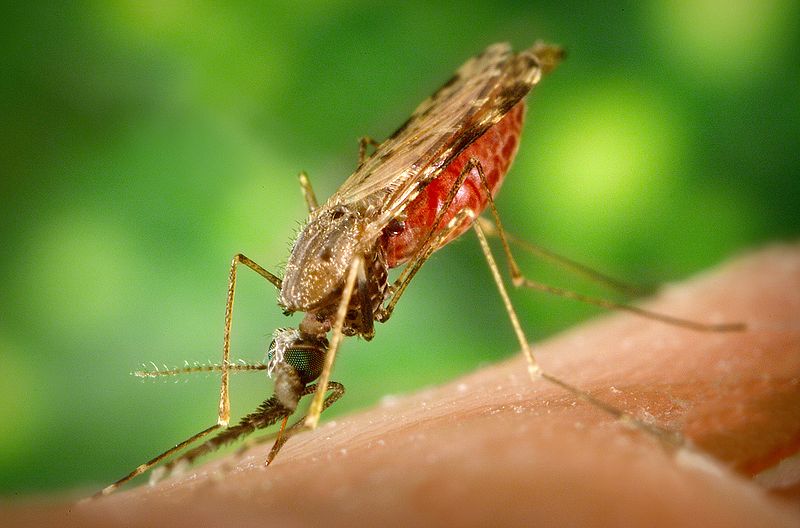 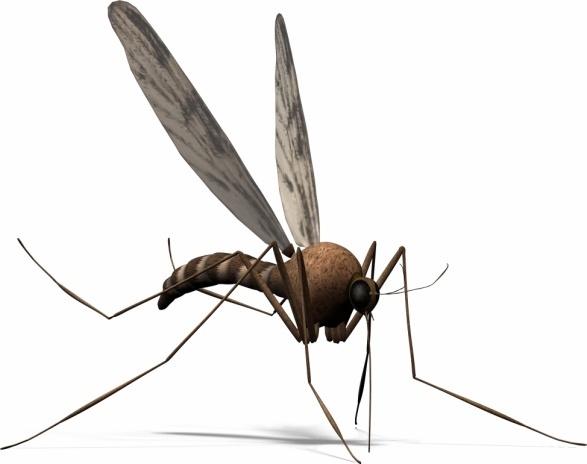 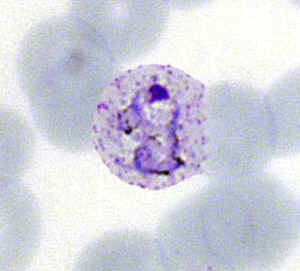 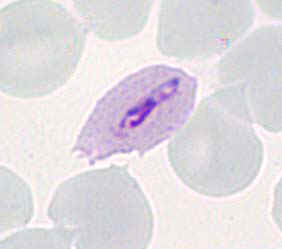 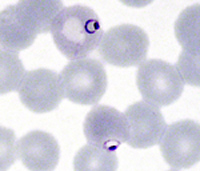 MALARIA
MALARIA
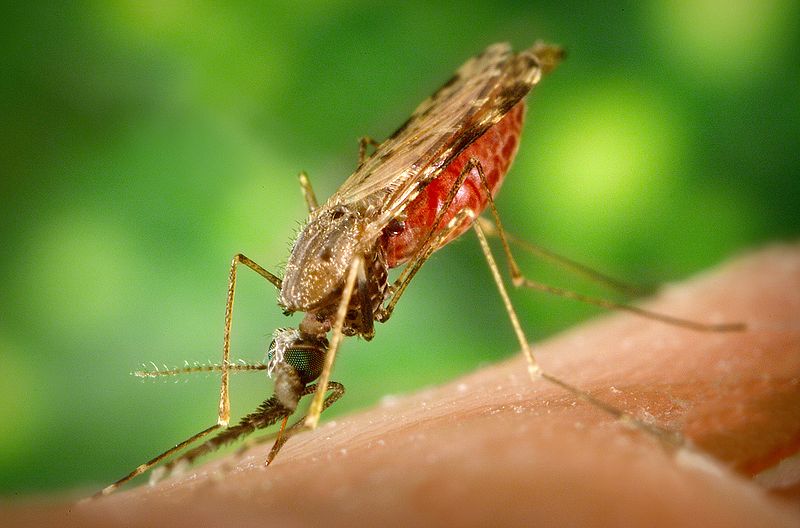 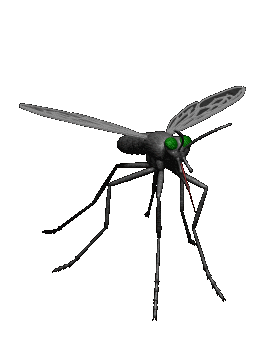 Malaria is a mosquito-borne infectious disease. It is naturally transmitted by the bite of a female Anopheles  mosquito that is infected by plasmodium
Plasmodium species which infect humans
Plasmodium vivax (tertian)
Plasmodium ovale (tertian)
Plasmodium falciparum (tertian)
Plasmodium malariae (quartian)
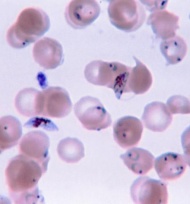 The World Health Organization estimated that malaria causes about 250 million cases of fever and approximately one million deaths annually. The majority of cases occur in children under 5 years old, in pregnant women & vulnerable subjects
Endemic areas of Malaria
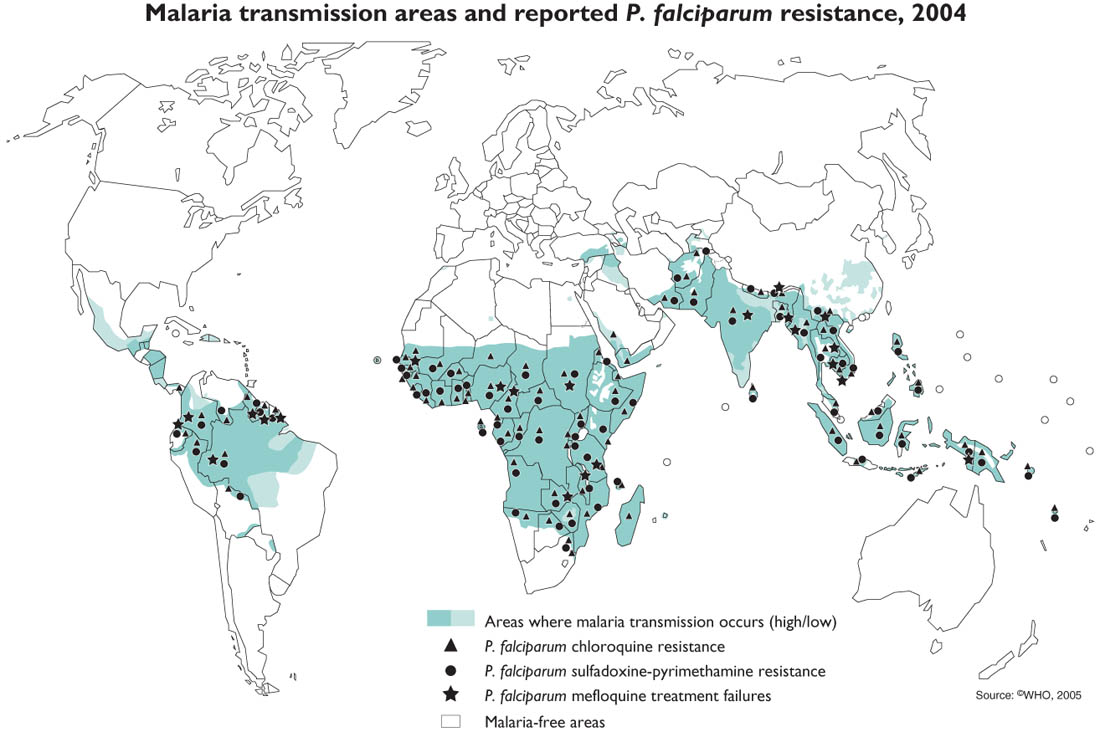 In KSA
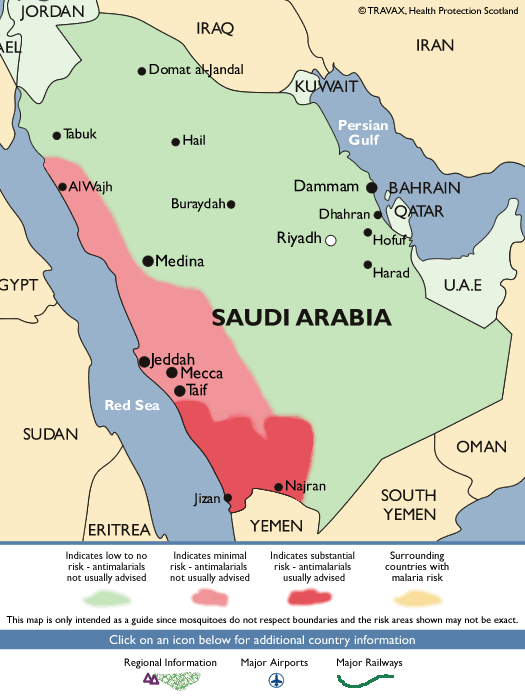 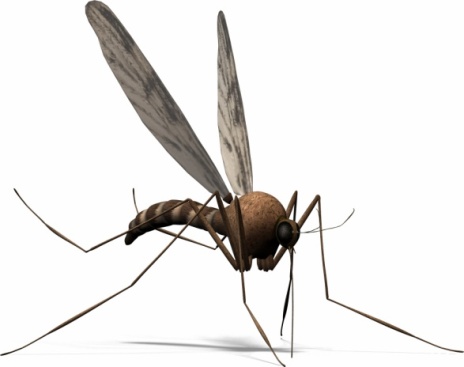 Oocyst
Sporozoites
Mosquito 
Salivary Gland
Zygote
Hypnozoites
(for P. vivax and P. ovale)
Gametocytes
Erythrocytic 
    Cycle
Malaria Life Cycle Life Cycle
Sporogony
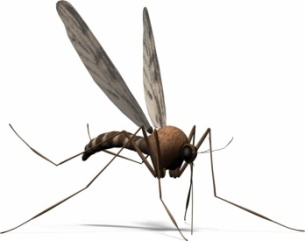 Sporozoites
Exo-
erythrocytic 
(hepatic) cycle
Merozoites
Merozoites
Schizogony
Malaria Transmission Cycle
Exo-erythrocytic (hepatic) Cycle: 
Tissue  Schizogony
Sporozoites infect liver cells  & develop into schizonts, which release merozoites into the blood
SPOROZOIRES injected into human host during blood meal
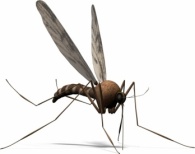 Parasites mature in mosquito midgut and migrate to salivary glands
Dormant liver stage Hypnozoites
P. vivax and P. ovale
HUMAN
MOSQUITO
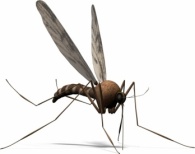 Erythrocytic Cycle: 
Blood Schizogony
Merozoites infect red blood cells to form schizonts
Parasite undergoes SEXUAL REPRODUCTION in the mosquito
Some merozoites differentiate into male or female GAMETOCYCTES
Mosquito bites
uninfected person
Mosquito bites Gamet-ocytemic  person
Symptom onset
Infective Period
Incubation Period
Recovery
Sporogonic cycle
Clinical Illness
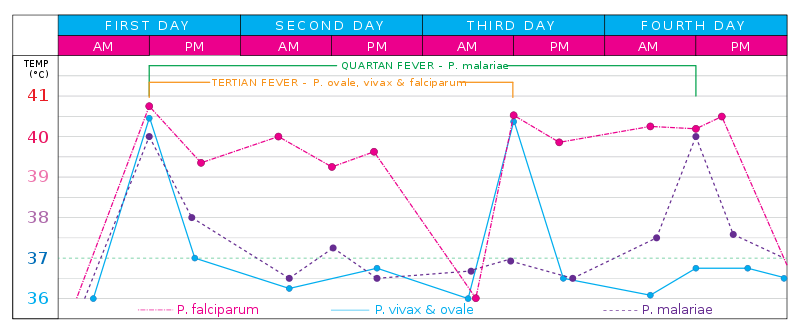 Clinical Presentation
A: Symptoms
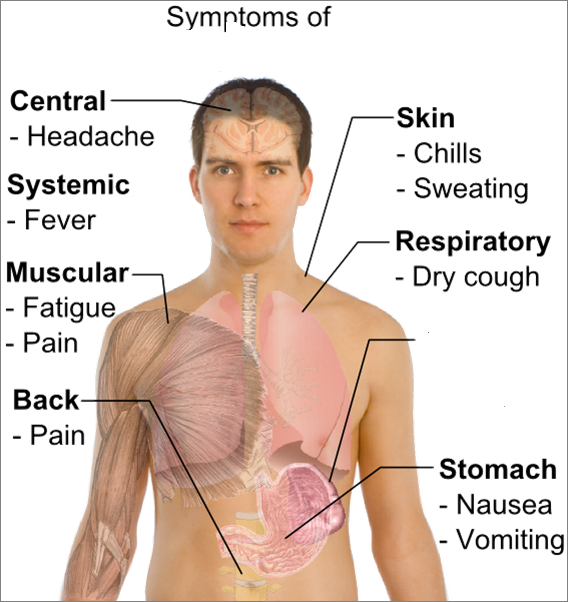 Schizogenic periodicity presents length of asexual erythrocytic phase
48 hrs P.f., P.v., and P.o. (tertian)
72 hrs in P.m. (quartian)
periods of fever or febrile paroxsyms assume a  more definite 
3 (tertian)- or 4 (quartian)- day pattern
Intestine
- Diarrhea
N.B. Could be 1st mistaken for influenza or  GIT infection
???
Clinical Presentation
C: Paroxysms
Recrudescence
Exacerbation of persistent undetectable parasitemia, due to survival of erythrocytic forms, no exo-erythrocytic cycle (P.f., P.m.)
Relapse
Reactivation of hypnozoites forms of parasite in liver, separate from previous infection with same species (P.v. and P.o.)
Recurrence or Reinfection 
Exo-erythrocytic forms infect erythrocytes, separate from previous infection (all species)
B: Signs
Anemia
Thrombocytopenia
Jaundice
Hepatosplenomegaly
Respiratory distress syndrome
Renal dysfunction
Hypoglycemia
Mental status changes
Tropical splenomegaly syndrome
Cold stage - rigors
 Hot stage – Max temp can reach 40-41o C              splenomegaly easily palpable
 Sweating stage 
 Lasts 8-12 hours, start between midnight and midday
Differences between plasmodia infections
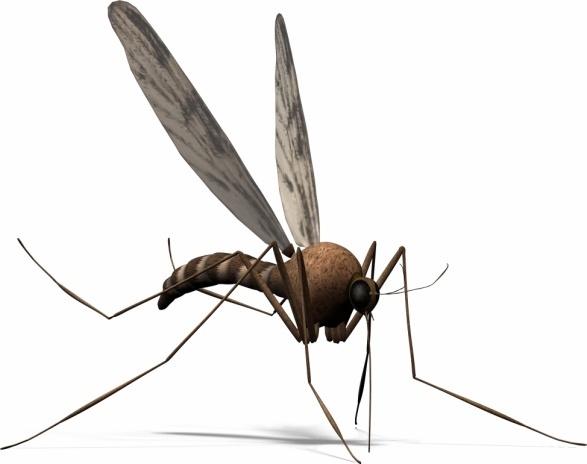 ERADICATE ???
TREAT ???
ANTIMALARIAL DRUGS
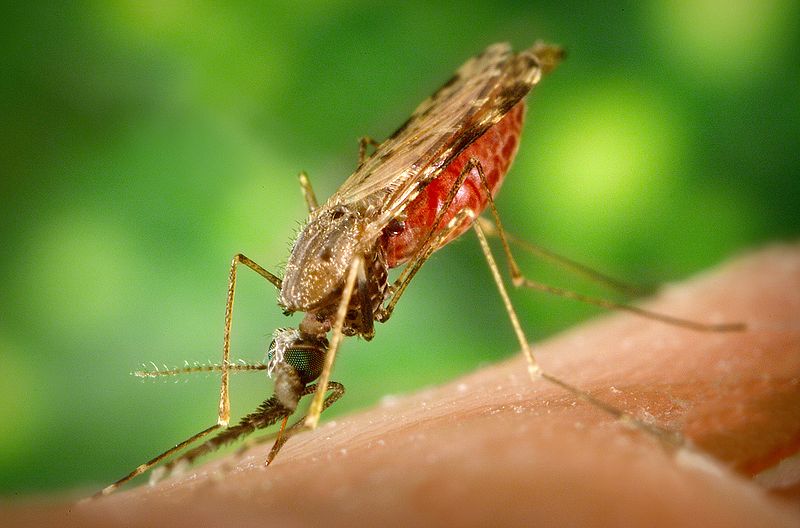 What are the Aims of Treatment?
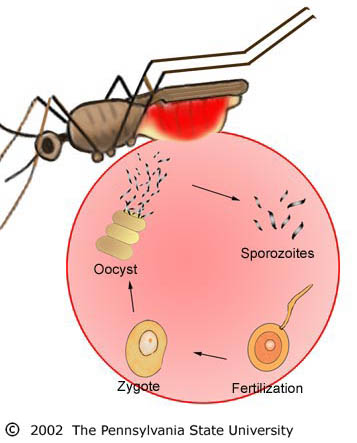 Different antimalarials selectively kill the parasite’s different developmental forms.
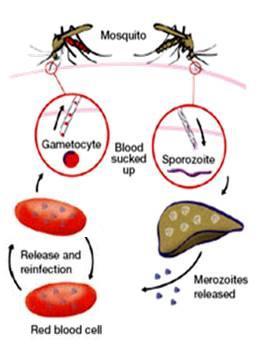 Seek Prophylaxsis
Prevent Spread to Mosquito
MOSQUITO
Gametocytocides
Curtail Sexual Cycle
HUMAN
Sprontocides
Seek Prophylaxsis
To alleviate Symptoms
of Acute Attacks
Prevent Relapses
(P. vivax and P. ovale)
Hypnozoitocides
Radical
Blood Schizontocides
CURE
Tissue Schizontocides
Symptomatic
Principles of treatment depend on the following factors:
* Type of infection. 
* Severity of infection. 
* Status of the host. 
* Associated conditions/ diseases.
Antimalarials used to fulfill treatment objectives
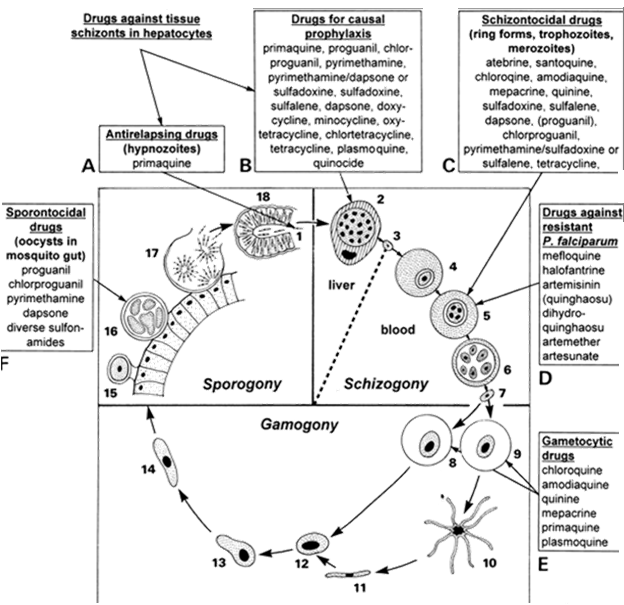 Classifications of Antimalarials According to Action Along the Life Cycle
CAUSAL PROPHYLAXSIS
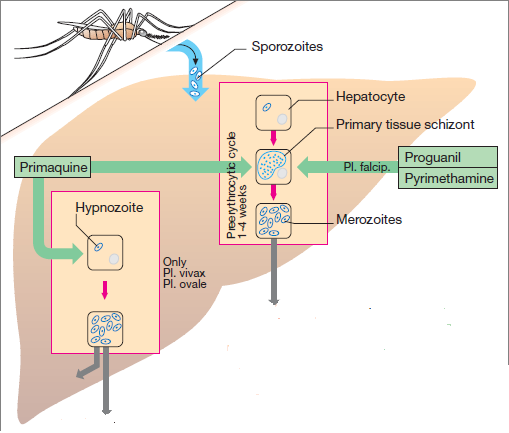 Tissue Schizontocides
TREAT ATTACK
Hypnozoitocides
Blood Schizontocides
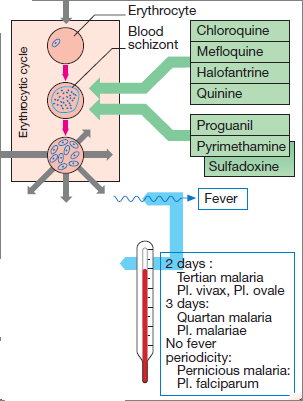 ANTIMALARIALS
PREVENT RELAPSE
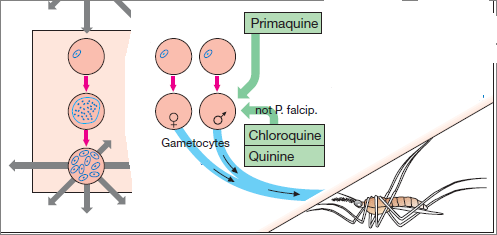 Gametocytocides
PREVENT SPREAD
TREAT ATTACK
4-AMINOQUINOLINES
Chloroquine  and Amodiaquine
CHLOROQUINE
Potent blood Schizontocide & a Gametoside
Can be active against all forms of the schizonts 
(exception is chloroquine-resistant P.f. & P.v.)
Against  P.v., P.o.
Pharmacokinetics
Rapidly & completely absorbed from the GIT
Has high volume of distribution
Concentrated into parasitized RBCs.
Released slowly from tissues
Metabolized in the liver
Excreted in the urine 70% unchanged
Initial t½ =2-3days & terminal t ½=1-2months
Chloroquine concentrates  1000-fold in food vacuole of parasite. Why  ??? 
Its protonation & ion trapping due to  pH of vacuole
Its active uptake by a parasite transporter(s)
Its binding to a specific receptor in the food vacuole.
TREAT ATTACK
4-AMINOQUINOLINES
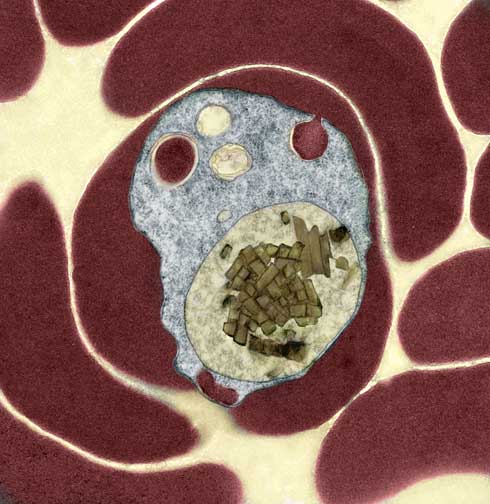 CHLOROQUINE
Mechanism
Malaria Parasite digest  host cell’s Hb to obtain a.a.  
Heme is released  Toxic
So parasite detoxifies it by heme polymerase  Hemozin  (NonToxic)    & traps it in food vacuole
RBC
Food vacuole
Malaria Parasite
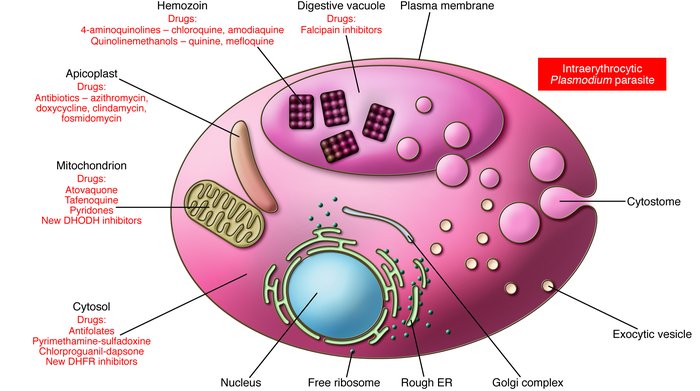 (Hz)
(Hb)
(Heme)
(Heme)
(Hemozin)
(Hb)
X
Heme Polymerase
X
CHLOROQUINE
Peptides
CHLOROQUINE
concentrate inside  acidic food vacuole
Uses
In Malaria;  Acute attack
	         In prophylaxsis
 In rheumatoid artheritis, SLE,….
     N.B. safe in pregnancy
Lysis
TREAT ATTACK
4-AMINOQUINOLINES
CHLOROQUINE
ADRs
Short-term
1. Mild headache and visual disturbances;
2. Gastro-intestinal upsets; Nausea, vomiting 
3. Pruritus, urticaria.
Prolonged therapy
Retinopathy, characterized by loss of central visual acuity, macular pigmentation and retinal artery constriction. Progressive visual loss is halted by stopping the drug, but is not reversible???
    N.B. Chloroquine concentrates in melanin containing tissues, e.g. the retina.
2. Lichenoid skin eruption, bleaching of hair
4. Weight loss
5. Ototoxicity (cochleovestibular paresis in fetal life)
Bolus injection hypotension & dysrrhythmias
TREAT ATTACK
4-AMINOQUINOLINES
CHLOROQUINE
Resistance against the drug develops as a result of enhanced efflux of parasite vesicle expression of the human multi drug resistance transporter P-glycoprotein
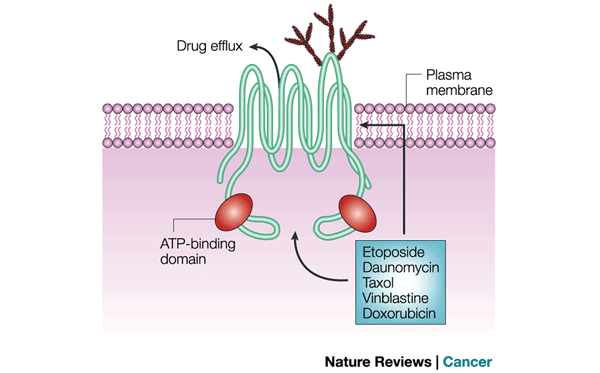 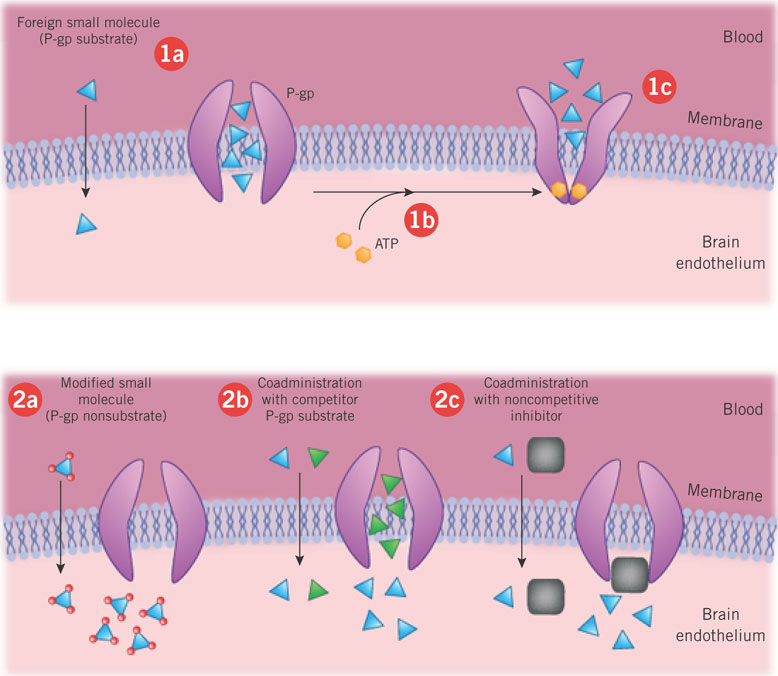 Chloroquine
entery
Effluxed Chloroquine
Chloroquine
AMODIAQUINE
Is thought to be more effective in clearing parasites in uncomplicated malarial than Chloroquine, thus leading to a faster rate of recovery.
Considered more effective in those with added HIV infection
TREAT ATTACK
AMINOQUINOLINES DERIVATIVE
ARYLAMINOALCCOHOLS
Quinoline methanols; quinine, quinidine & mefloquine
Phenanthrene methanols; halofantrine
QUININE
Is a the main alkaloid in cinchona bark
Potent blood Schizontocide & weak Gametoside
Against P.v. & P.m.
Against all species  Ideal for P. falciparum
Pharmacokinetics
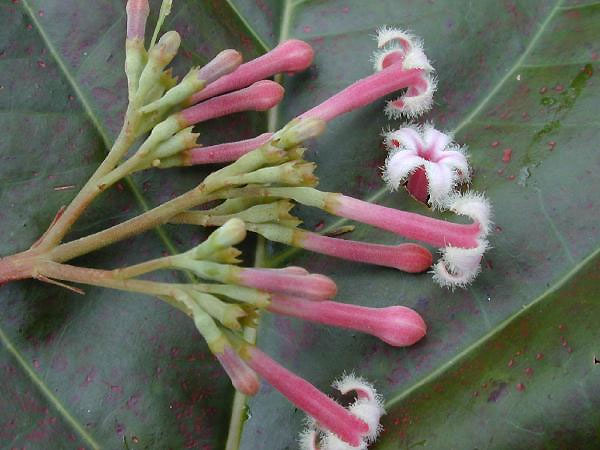 Rapidly & completely absorbed from the GIT
Peaks after 1-3 hrs
Metabolized in the liver
5% excreted in the urine unchanged
t½ = 10 hrs but longer in sever falciparum infection
N.B. Administered: orally in a 7 day course 
        		       or by slow IV for severe P. falciparum infection
TREAT ATTACK
AMINOQUINOLINES DERIVATIVE
QUININE
Mechanism
Same as chloroquine  heme polymerase  suppress heme deactivation   accumulate   parasite & RBC lysis
Other Pharmacological Actions
Quinidine – like action
 Mild oxytoxic effect on pregnant uterus
 Slight neuromuscular blocking action 
 Weak antipyretic action
Uses
In Malaria;  Drug of choice  acute attack of falciparum malaria
	         In prophylaxis for individuals returning from an area 
                          where malaria is endemic
Resistance  develops like chloroquine by efflux through p-glyco-protein MDR transporter
TREAT ATTACK
AMINOQUINOLINES DERIVATIVE
QUININE
ADRs
With therapeutic dose  poor compliance   bitter taste.
Higher doses 
 Cinchonism  (tinnitus, deafness, headaches, nausea & visual     disturbances)
 Abdominal pain & diarrhea
Rashes, fever, hypersensitivity reactions
 Hypotension & arrhythmias
 Blood  dyscarasis; anaemia, thrombocytopenic purpura &
    hypoprothrombinaemia
 Blackwater fever, a fatal condition in which acute haemolytic     anaemia is associated with renal failure 
IV  neurotoxicity  tremor of the lips and limbs, delirium, fits, stimulation followed by depression of respiration & coma
TREAT ATTACK
AMINOQUINOLINES DERIVATIVE
QUININE
Contraindications
Prolonged QT Interval
 Glucose-6-Phosphate Dehydrogenase Deficiency
 Myasthenia Gravis
 Hypersensitivity
 Optic Neuritis, auditory problems
 Dose should be reduced in renal insufficiency
Interactions
Antacids: Antacids containing aluminum &/or magnesium may     delay or decrease absorption of quinine.
 Erythromycin (CYP3A4 inhibitor):
 Cimetidine
 Mefloquine.
 Quinine can raise plasma levels of warfarin and digoxin.
TREAT ATTACK
AMINOQUINOLINES DERIVATIVE
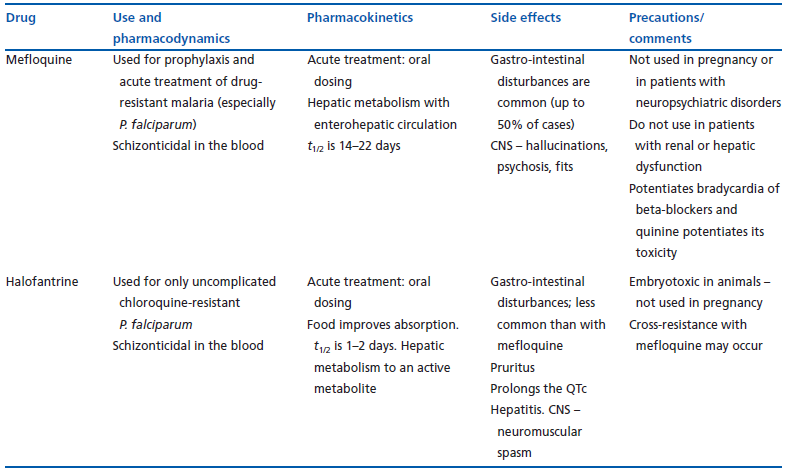 Mefloquine
but not on tissue form
Mechanism  heme polymerase
Halofantrine
Mechanism  heme polymerase
TREAT ATTACK
ANTIFOLATES
p-aminobenzoic a.
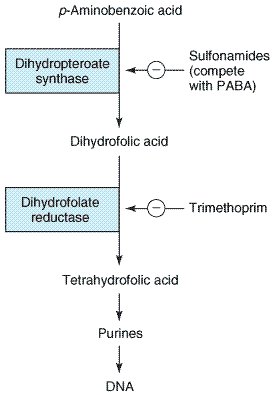 Type 1 Antifolates        Sulphonamides &      Sulphones (Dapsone)
 competes with PABA.
SULPHONAMIDES
Dihydropteroate Synthase
Type 2 Antifolates     Pyrimethamine &     Proguanil
 dihydrofolate reductase
PYRIMETHAMINE
Dihydrofolate Reductase
Purines
 Halting DNA synthesis, cell division & reproduction.
DNA
TREAT ATTACK
ANTIFOLATES
Slow action as blood Schizontocide >  than as tissue schizontocide
All act on P. falciparum (if resistance)
Proguanil  act on P. f. , P. v. & P. o.
Sprontocides  affect sporogony in mosquito
Pharmacokinetics
Pyrimethamine & proguanil are absorbed orally slowly.
 Metabolized in liver  Proguanil into an active metabolite cycloguanil 
 Excreted in urine.
 t½;   pyrimethamine  4d /  proguanil  16h
Mechanism
They halt DNA synthesis, cell division & reproduction of parasite develop-mental stages variability whether in humans or mosquito
Uses
 In Malaria; 
 Weak to treat attacks alone so given in combinations.        Pyrimethamine + either dapsone or sulfadoxine  in chloroquine     resistant malaria
TREAT ATTACK
ANTIFOLATES
Uses
 In Malaria; 
 Used for prophylaxsis in combinations. 
    Proquanil + chloroquine or atovaquone
 In Mosquito; 
 Used in prevention as it curtails the plasmodium sexual cycle   spread from mosquito to man.
ADRs
Skin rash, hair loss, mouth ulcers, GIT disturbances…..etc
 Large doses of pyrimethamine -dapsone combination  haemolytic     anaemia, agranulocytosis.
 Higher doses pyrimethamine mammalian dihydrofolate reductase      megaloblastic anaemia.
Resistance
 Develops by a single mutation in the genes encoding parasite dihydrofolate reductase.
TREAT ATTACK
LACTONE ENDOPEROXIDES
ARTEMISININ
ARTENUSATE
ARTEMETHER
ARTEMISININ
Poor solubility
Soluble
Fast acting blood Schizontocide
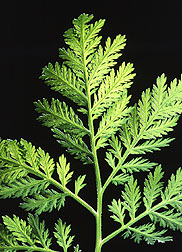 Affect all forms of multi-drug resistant P. falciparum
Pharmacokinetics
Derivative are rapidly absorbed orally
 Rapidly biotransform in liver into artenimol active     metabolite
 Widely distributed
 t½ artemisinin  4hrs / artesunate  45min /    artemether 4-11hrs
Artemesia annua
Mechanism
They have endoproxidase bridges that are cleaved by haem iorn to yeild  
carbon-centred free radicals, that will
 Alkylate membranes of parasite’s food vacuole and mitochondria no energy
 Irreversibly bind & inhibit sarco-endoplasmic reticulum Ca2+-ATPase of the     parasite, thereby inhibiting its growth 
 Inhibiting formation of transport vesicles no food vacuoles
TREAT ATTACK
LACTONE ENDOPEROXIDES
ARTEMISININ
ARTENUSATE
ARTEMETHER
ARTEMISININ
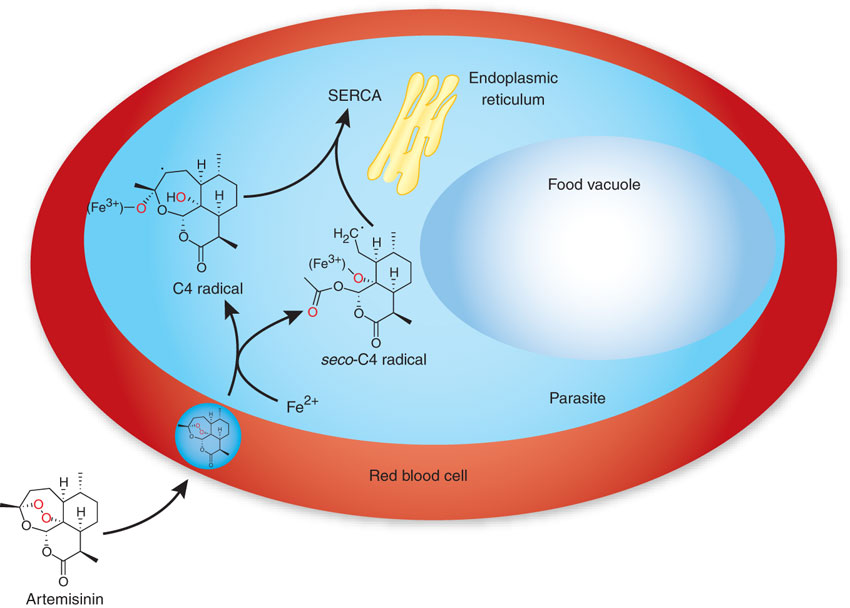 Uses
In acute attack including chloroquine resistant & cerebral malaria.
ADRs
Transient heart block
neutrophil count
 Brief episodes of fever
 Neuro-, hepato- and    bone marrow toxicity
Resistance 
 not recorded
TREAT ATTACK
NAPHTHOQUINONE
ATOVAQUONE
Slow action as blood Schizontocide >  than as tissue schizontocide
Pharmacokinetics
Slow, erratic absorption & low oral bioavailability  ↑by food,
 Highly protein bound
 Eliminated unchanged in faeces
 t½;  2-3 dys
Mechanism  Is an ubiquinone analog   energy production
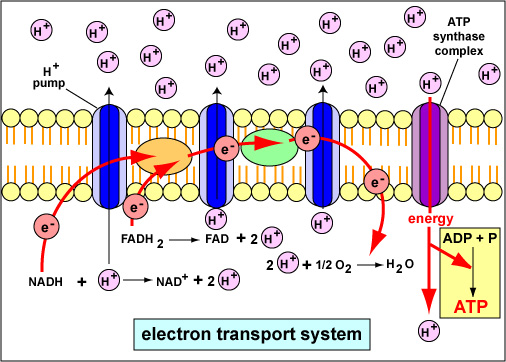 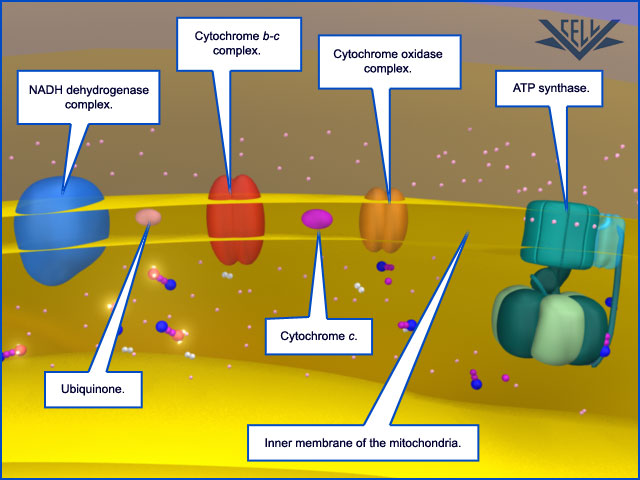 TREAT ATTACK
NAPHTHOQUINONE
ATOVAQUONE
Uses
 In Malaria; 
 Given to treat attacks & in prophylaxis but never alone (weak)     so available in fixed prepreparations with proguanil.
 Other Uses; 
  Toxoplasmosis
  Pneumocystis pneumonia
Resistance 
   rapid  due to a single point mutation in gene of cytochrome b.
ADRs
Fever, rash
 Headaches & insomnia 
 Difficulty sleeping (nightmares, incoherent dreams)
 Stomach irritation
Contraindications  Pregnant & breast feeding women
PREVENT RELAPSES
8-AMINOQUINOLINES
PRIMAQUINE
Hypnozoitocides  against  liver hypnozoites & gametocytocides
Radical cure of P. ovale & P. vivax
Prevent spread of all forms
Pharmacokinetics
Well absorbed orally
 Rapidly metabolized to etaquine & tafenoquine  more active 
 t½  3-6h
Mechanism
Not well understood. It may be acting by;
 Generating ROS  can damage lipids, proteins & nucleic acids
 Interfering with the electron transport in the parasite  no energy
 Inhibiting formation of transport vesicles no food vacuoles
Uses
In Malaria: It is the essential co-drug with chloroquine in treating all cases of malaria
The only known drug to cure both acute & relapsing malaria 
 May be used prophylactically
Resistance;  Rare when primaquine & chloroquine  combine
PREVENT RELAPSES
8-AMINOQUINOLINES
PRIMAQUINE
ADRs
At regular doses  patients with G-6-PD deficiency  hemolytic anemia.
In G-6-PD deficiency  NADPH, GSH synthesis. 
	  	So RBCs become sensitive to  oxidative agents  HEMOLYSIS
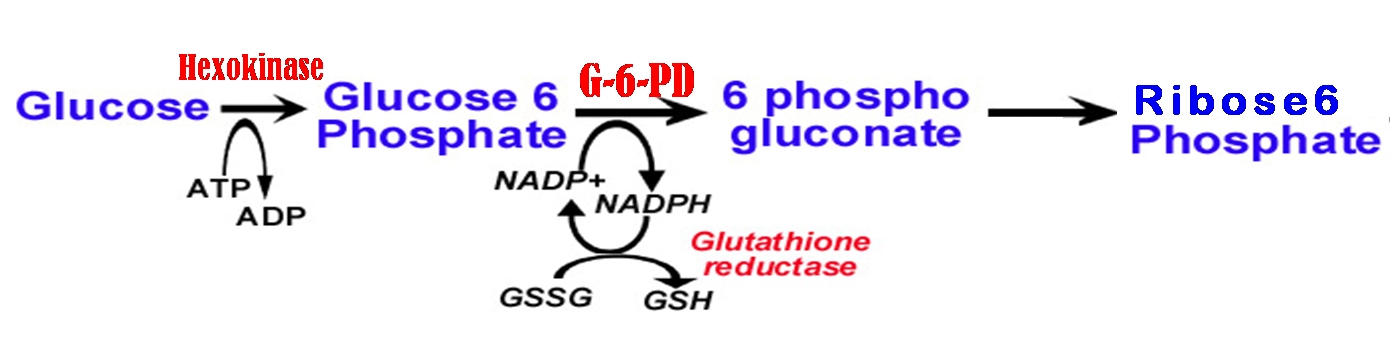 Primaquine
 
Oxidizes GSH to GSSG   GSH   detoxification of toxic products
At larger doses  
 Epigastric distress  & abdominal cramps. 
 Mild anemia, cyanosis  & methemoglobinemia 
 Severe methemoglobinemia  rarely in patients with deficiency of NADH     methemoglobin reductase. 
 Granulocytopenia & agranulocytosis  rare
Antibiotics
CLINDAMYCIN
Slow action against blood schizonticides
Mechanism Clindamycin  an antimicrobial  
 inhibits parasite apicoplast
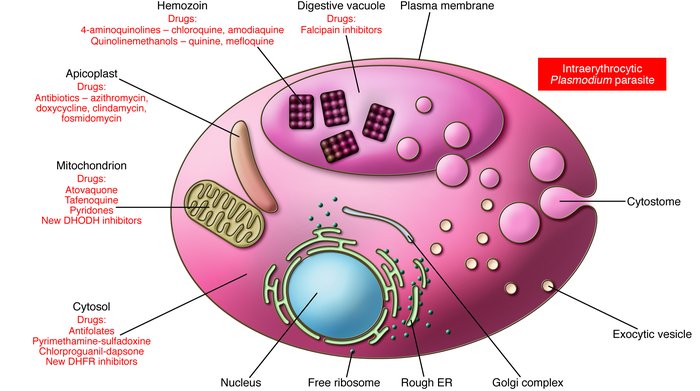 Involved in lipid metabolism  specially fatty acids
  needed to form parasitophorous vacuole   mandatory for survival & successful invasion  of  host c.
Indications It is less effective than doxycycline or atovaquone/proguanil, but  approved in treatment of acute uncomplicated falciparum malaria in combination with quinine for those 
                 unable to tolerate
	or who have contraindications
to the use of first-line agents (pregnant women & young children…)
It is not used in prophylaxsis
Antibiotics
DOXYCYCLINE
Very slow action as a schizonticides
Mechanism Inhibit protein synthesis by binding to 30s subunit of ribosome  preventing  its  bonding with the 50s unit
Indications Primarily; as an effective & cheap chemoprophylaxis   in areas where mefloquine / chloroquine resistance exist
In combination with quinine in treatment of
acute uncomplicated falciparum malaria
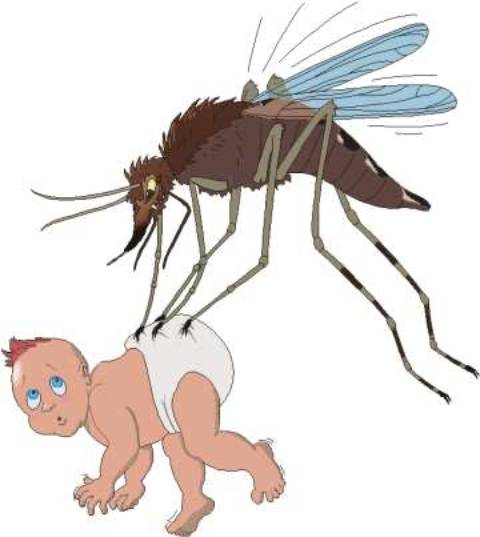 Contraindications During pregnancy
In breast-feeding women
In children < 8 years of age.
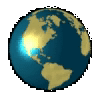 PROPHYLAXIS
ALL TRAVELLERS to an endemic area should be made    aware of the risks.
Use appropriate measures to avoid mosquito bites (e.g.
   repellents, appropriate cover at night, mosquito nets).
The choice of chemoprophylaxis regimen is dependent
   on the dominant local parasite species and its drug
   resistance profile.      
   Commonly used drugs are chloroquine, mefloquine,    doxycycline, & combination of atovaquone & proguanil 
Chemoprophylaxis must start before (2w), and continue
   after (4w), travel to and from an endemic area.
Full compliance with the chemoprophylaxis regimen is
   necessary.
Drug choice and doses may need to be altered                    in patients with renal or hepatic dysfunction.
Prophylaxis is not 100% effective.
Areas endemic for chloroquine sensitive strains
Areas endemic for chloroquine resistant strains
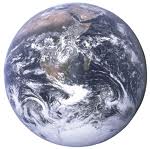 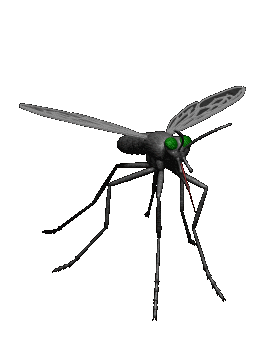 RESISTANCE
Resistance of P. falciparum to chloroquine, sulfodoxin-pyrimethamin & amodiaquine is the major problem of  malaria morbidity & mortality

Treating resistant strains  by Artemisinin Compounds  alone (7dys) or in combination with other drugs (3dys) is the current choice gametocyte carriage

Preventing spread of resistant strains achieved by;  
    Preventing malaria infections number by treating     resistant cases
    Prevent the transmission of resistant parasites  
Non-medical approach  insecticides, bed-nets, indoor     spraying, environmental controls (as swamp draining),
    personal protection (as mosquito repellents)
 Medical approach 
	 Chemoprophylaxis ( specially travelers)
	 Malaria vaccination ???
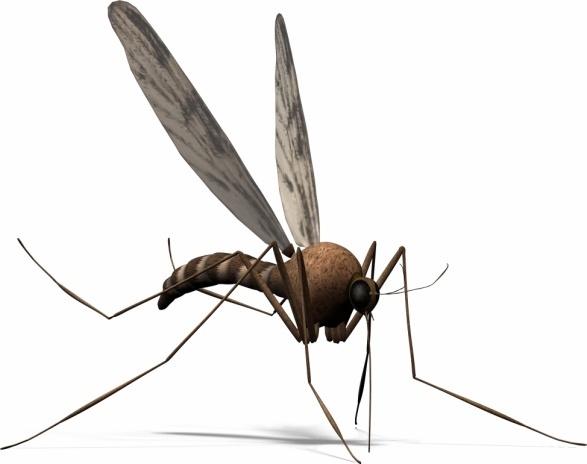 L
ANTIMALARIAL DRUGS
G
U
O
C
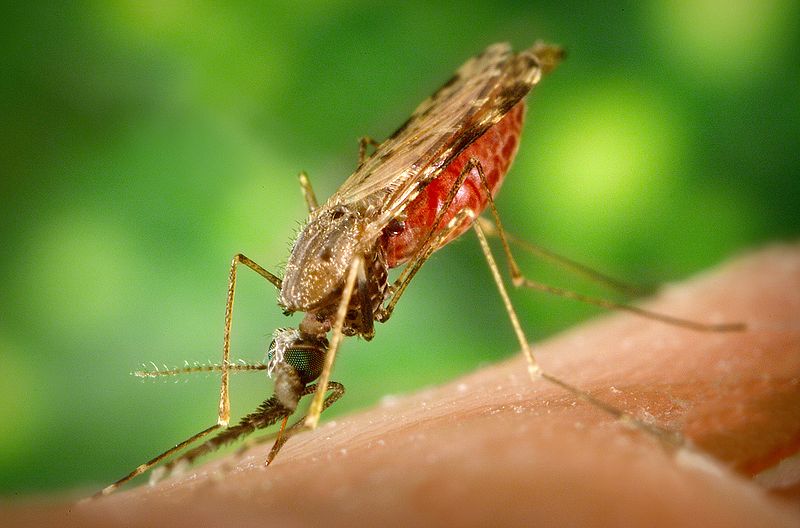 O
K
D